Humanity in the universe
Hiroaki Isobe
GSAIS, Kyoto Univ.
2015 Nov 11
History of Earth and Life on it
The Earth
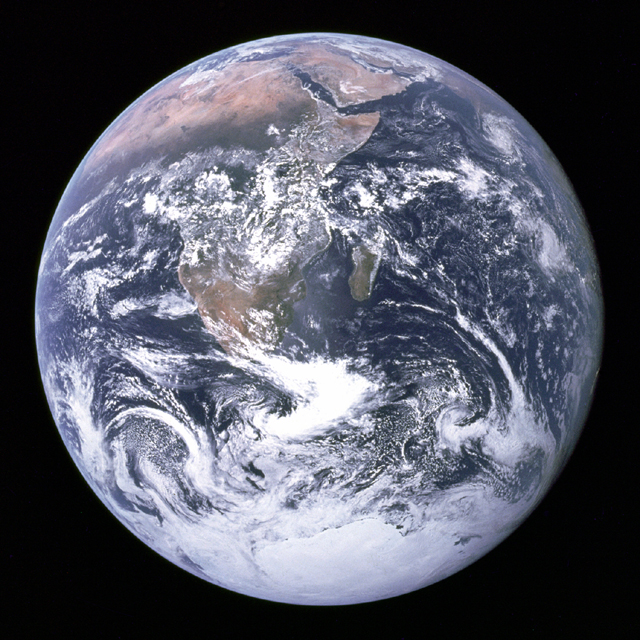 Radius ~ 13000km
Mass ~ 6×1024 kg
Age~ 45億年
“ The Blue Marble” Apollo 17, 1972
[Speaker Notes: a1ちわ]
Internal structure
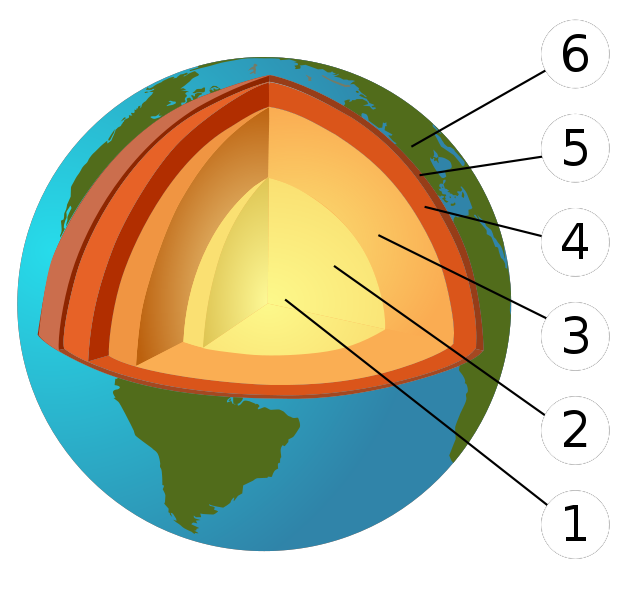 地表 surface

地殻 crust

上部マントル
upper mantle
内部マントル
lower mantle
外核（鉄）
outer core
内核（鉄）
inner core
[Speaker Notes: b２ちわ]
Planet formation (Kyoto model)
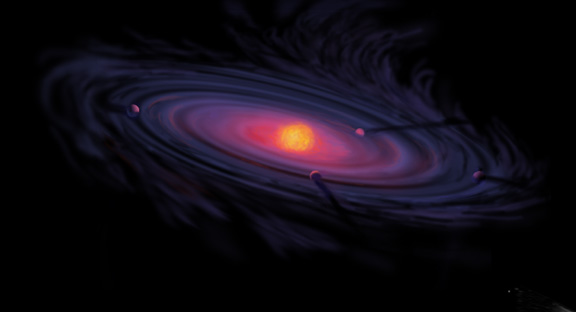 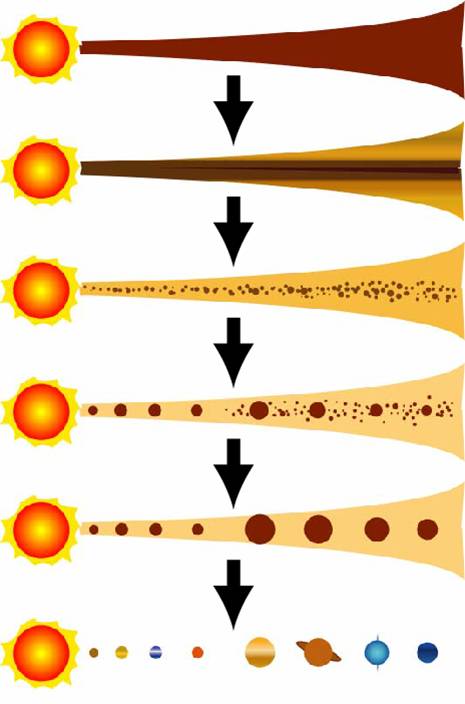 Protoplanetary disk of gas and dusts
Planetesimal（微惑星）formed from the dust
Collision and merge of planetesimals into planets
[Speaker Notes: c3ちわ]
The early Earth
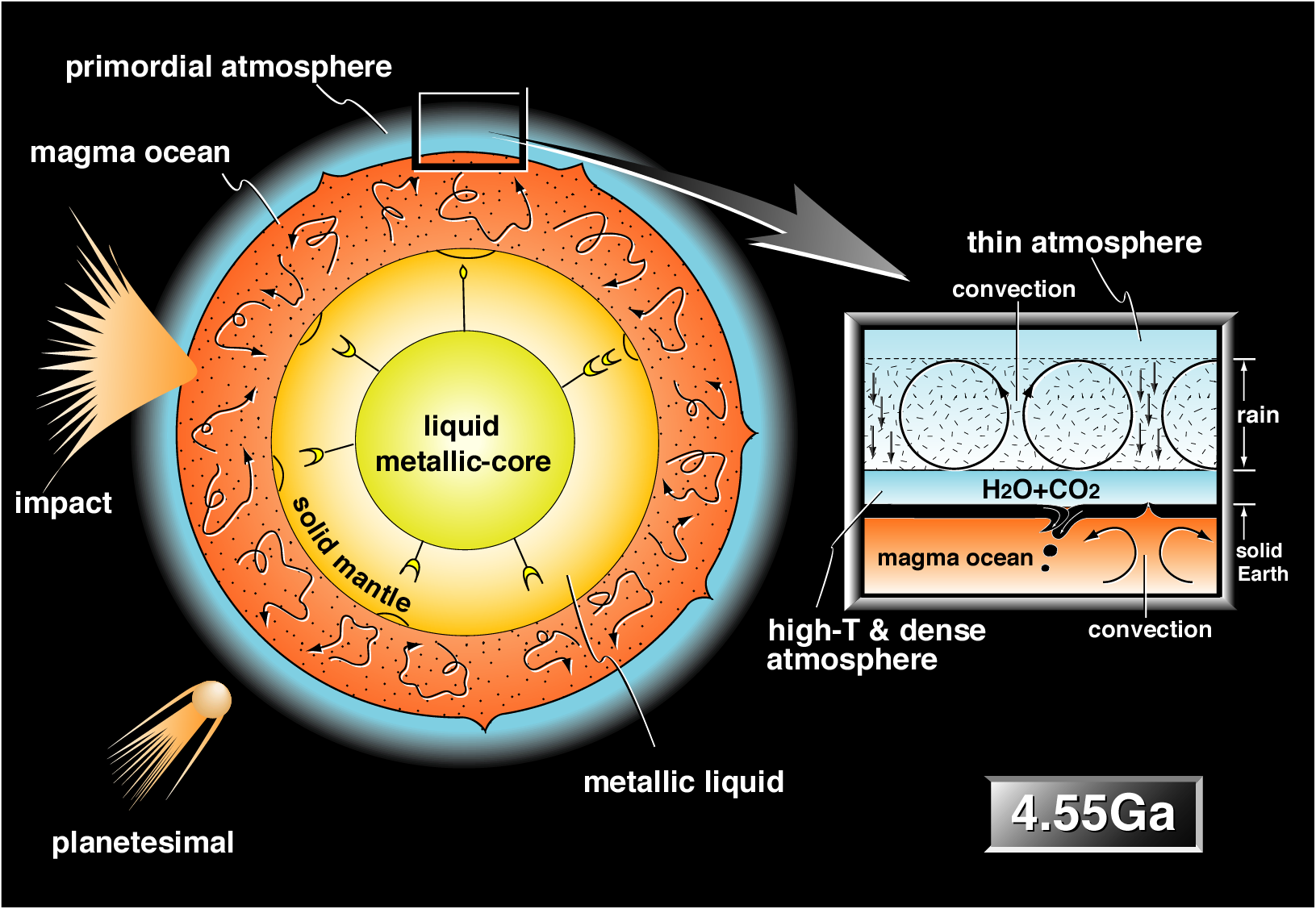 東京工業大学　丸山茂徳先生の資料より
[Speaker Notes: c3ちわ]
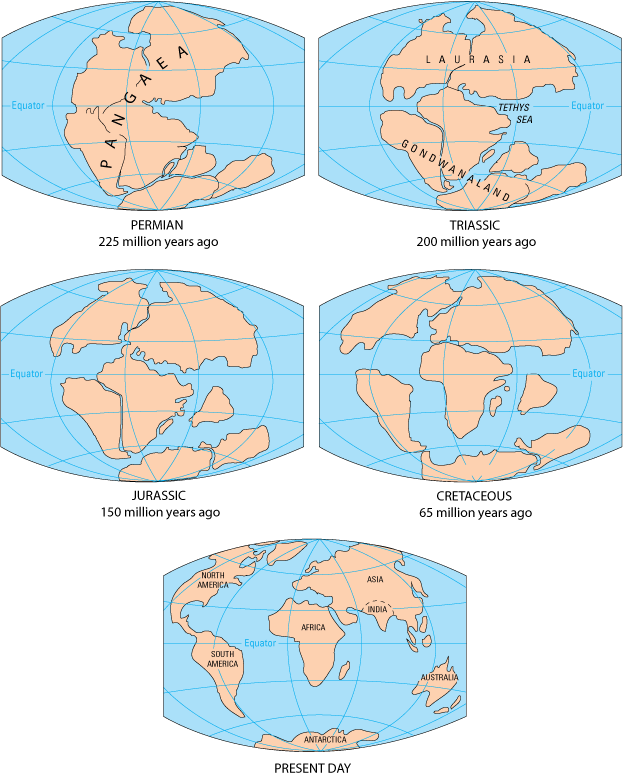 Plate tectonics
Kious & Tilling, The Dynamic Earthより
http://pubs.usgs.gov/gip/dynamic/dynamic.html
[Speaker Notes: a2ちわ]
From plate techtonics to plume techtonics
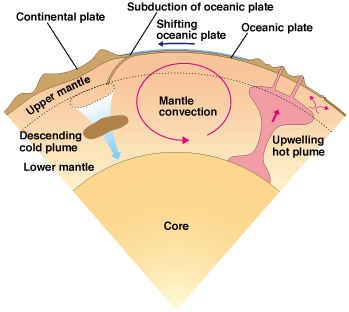 [Speaker Notes: c3ちわ]
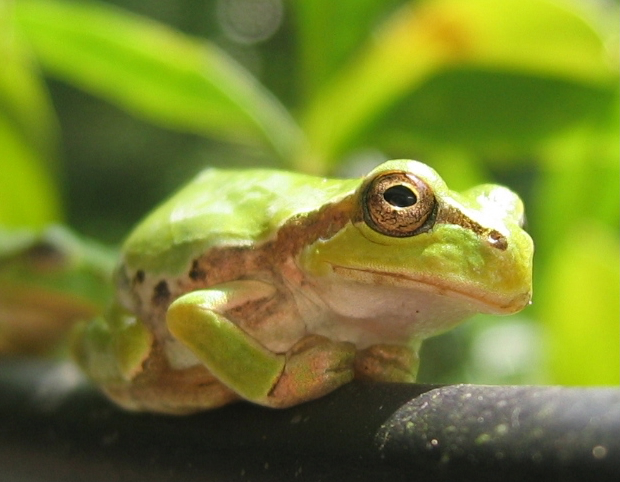 Life
Big events
Birth of the Earth (4.6Gy)
FIst life (4Gy)
Prokaryote（原核生物)（3.8~3.5Gy）
Photosynthesis(2.7Gy）
Eukaryote(真核細胞)（2.1Gy）
Multicellular organism（1Gy）
Cambrian Explosion(0.5Gy）
Hominini（5My）
Homo Sapience (~0.2My)
[Speaker Notes: b3ちわ]
Miller–Urey experiment, 1952
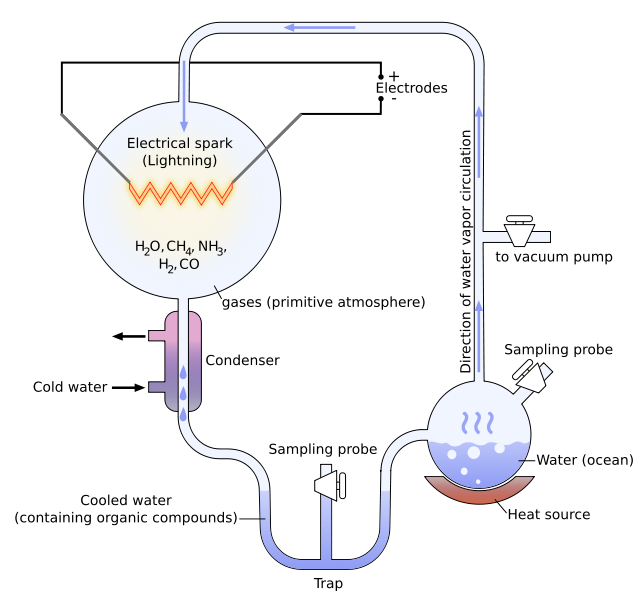 More than 20 amino acids were produced.
[Speaker Notes: b2ちわ]
Panspermia and quasi-panspermia
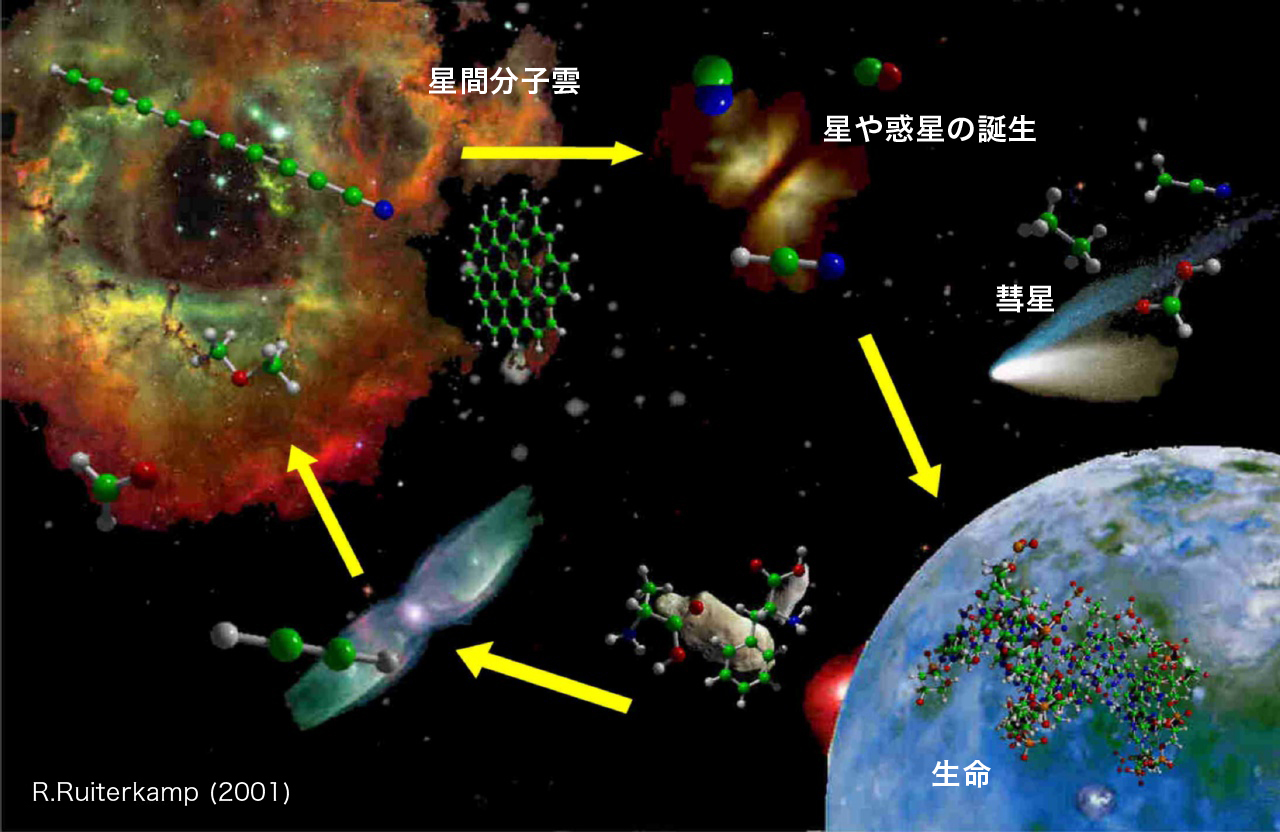 [Speaker Notes: a1ちわ]
Earliest evidence for life
Difficult to remain as fossils.  
Organisms preferentially use 12C over 13C. Therefore high 12C/13C ratio is the indicator of biological processes.
Such evidence has been found in rock in Greenland formed in 3.8Gy ago (Mojzsis et al. 1996, Nature)
[Speaker Notes: b3ちわ]
The oldest fossils ~ 3.4Gy
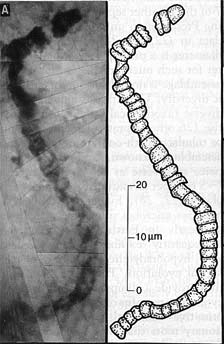 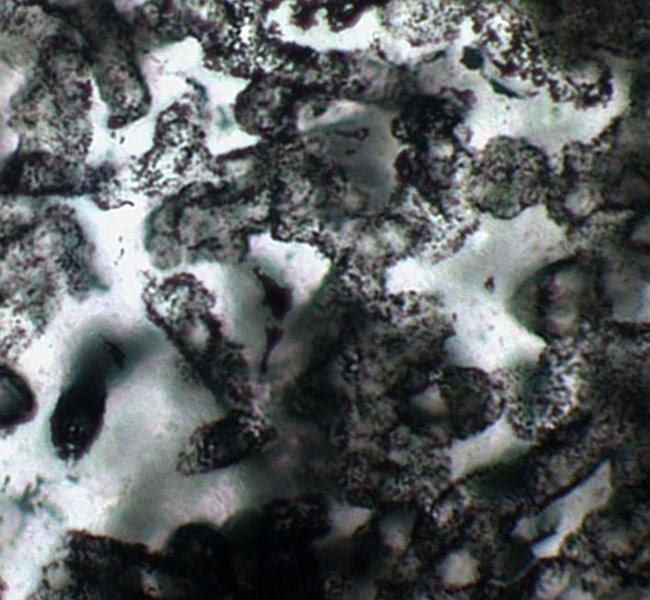 Wacey et al. 2011
Schopf 1993
[Speaker Notes: b2ちわ]
Phylogenetic tree
動物
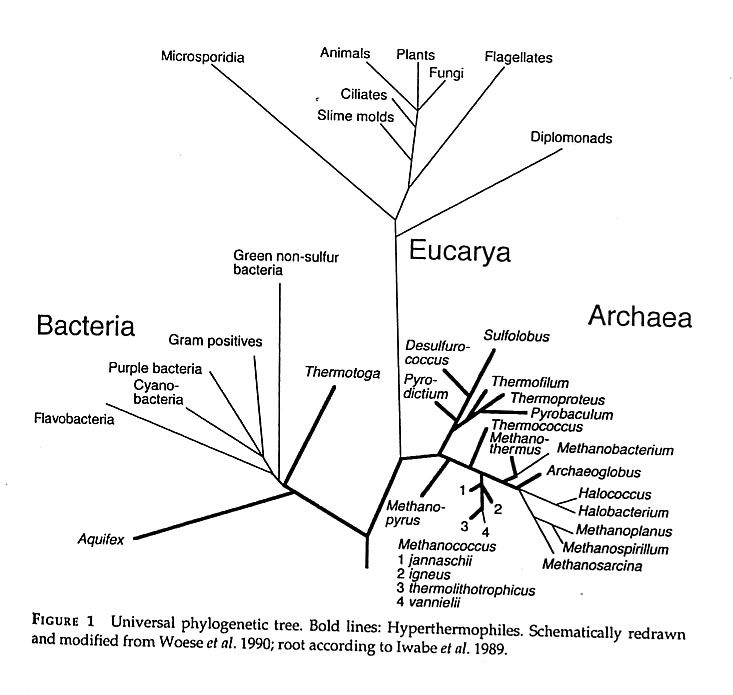 真核生物
真性細菌
（バクテリア）
古細菌
共通の祖先
[Speaker Notes: b3ちわ]
Early lives are likely to have born near hydrothermal vents(熱水噴出孔） in the deep sea.Similar environment in the moos of Jupiter and Saturn?
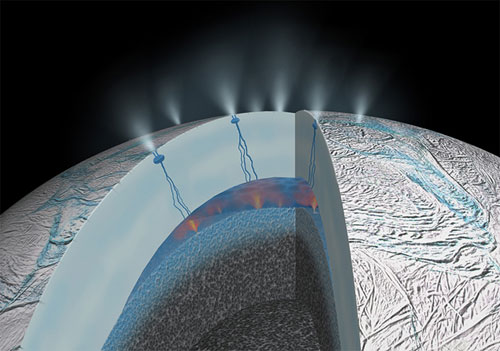 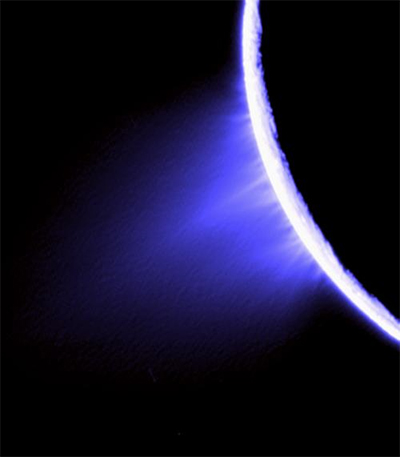 Hsu et al. 2015, Nature
Photosynthesis and production of O2 ~2.7Gy
Cyanobacteria started photosynthesis ~ 2.7Gy

Production of O2 caused extinction of many species that were mostly anaerobic（嫌気性）
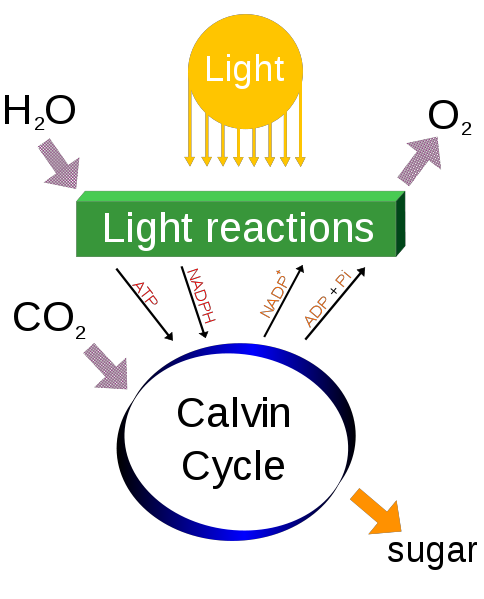 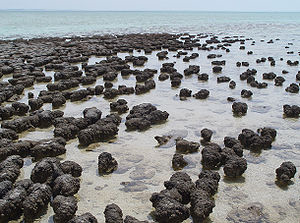 Stromatolites
[Speaker Notes: a2ちわ]
Eukaryote (真核生物) ~2.1Gy
Organisms whose cells contain a nucleus and other organelles such as mitochondria and ribosome 

Some organelles, particularly  mitochondria, are believed to have been symbiotic prokaryote
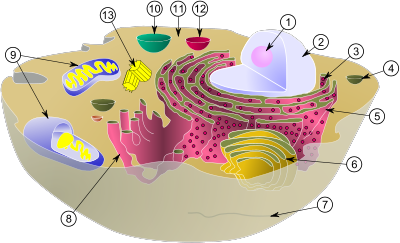 [Speaker Notes: b3ちわ]
Multiceller organisms (~1Gy) => larger, more complex.Hard shells （~0.55Gy）… emergence of predation
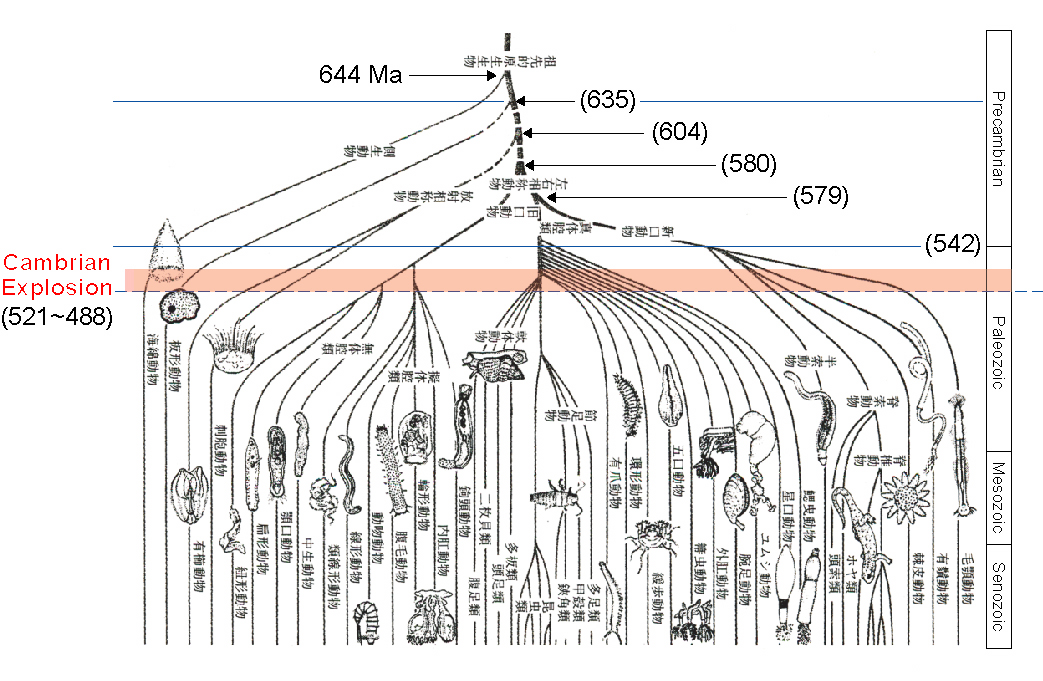 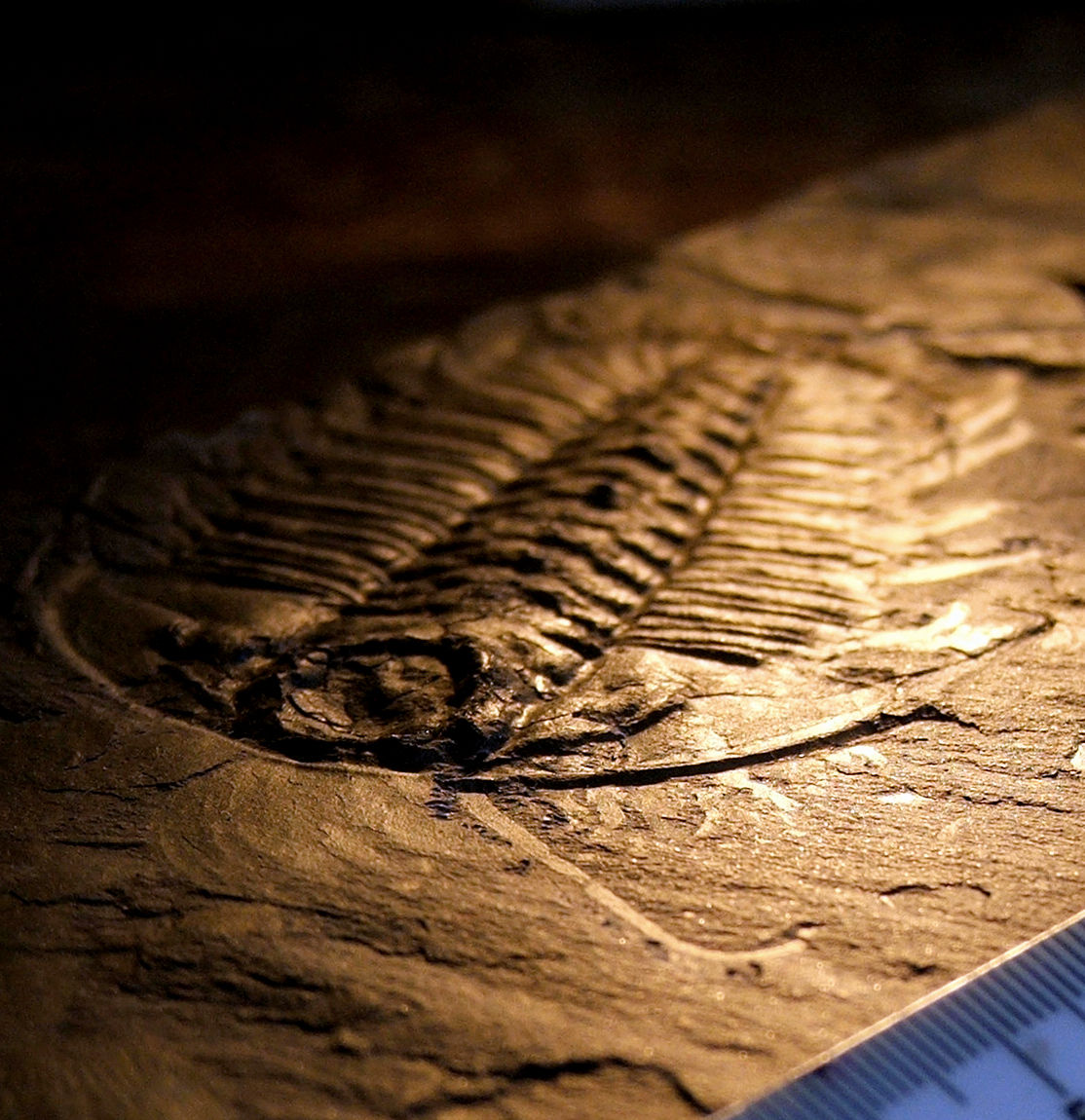 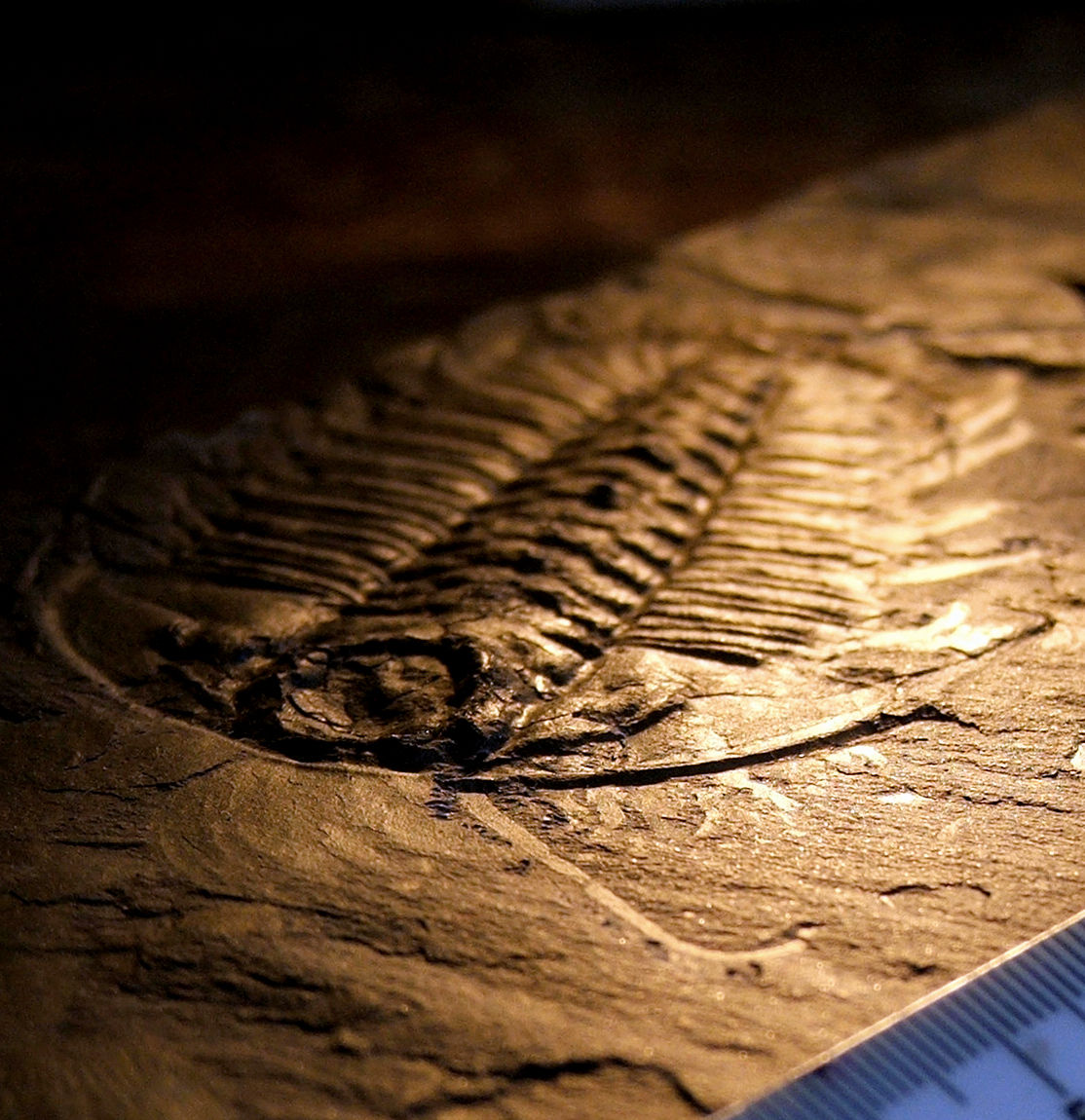 [Speaker Notes: c2ちわ]
Cambrian explosion
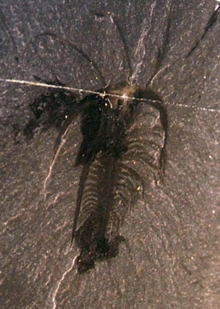 “Try and error” of the evolution?
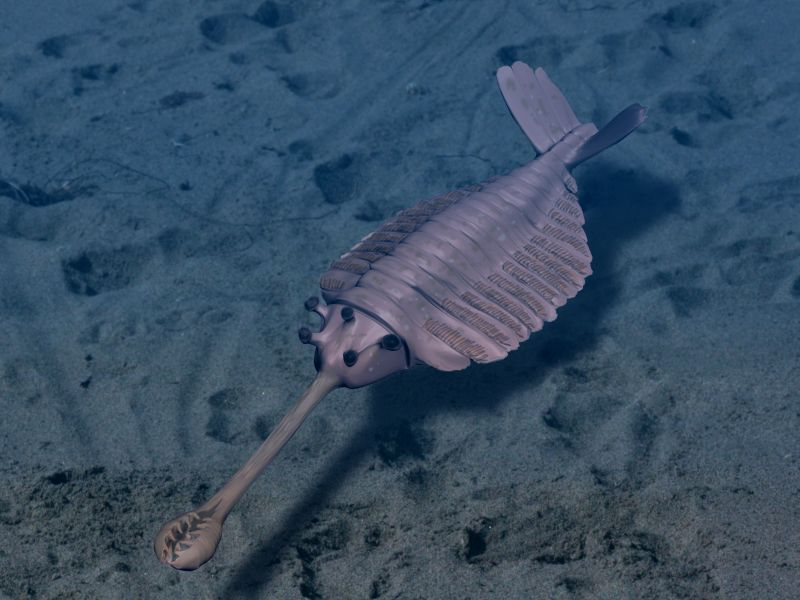 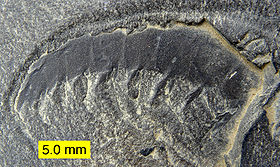 [Speaker Notes: c１ちわ]
# of species
Mass extinction
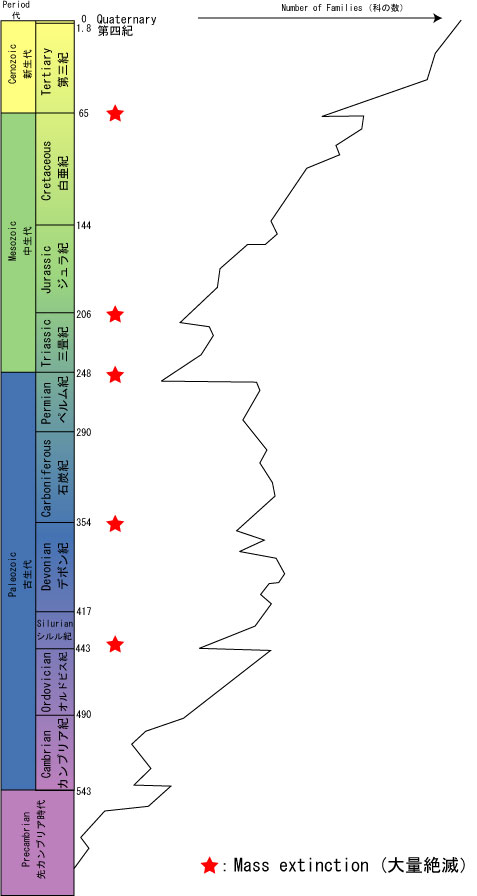 Dinasour
extinction
１億年前
３億年前
★:　大量絶滅
5億年前
Cambiran explosion
[Speaker Notes: a2ちわ]
Human
~5My deviates from ancient chimps 
~2My evidence for stone tools. Homo habilis
0.4~1.8My evidence for using Homo electus

~0.5My evidence for spiritual activity. Homo neanderthalensis 

0.16~0.2 My homo sapience
[Speaker Notes: a1ちわ]
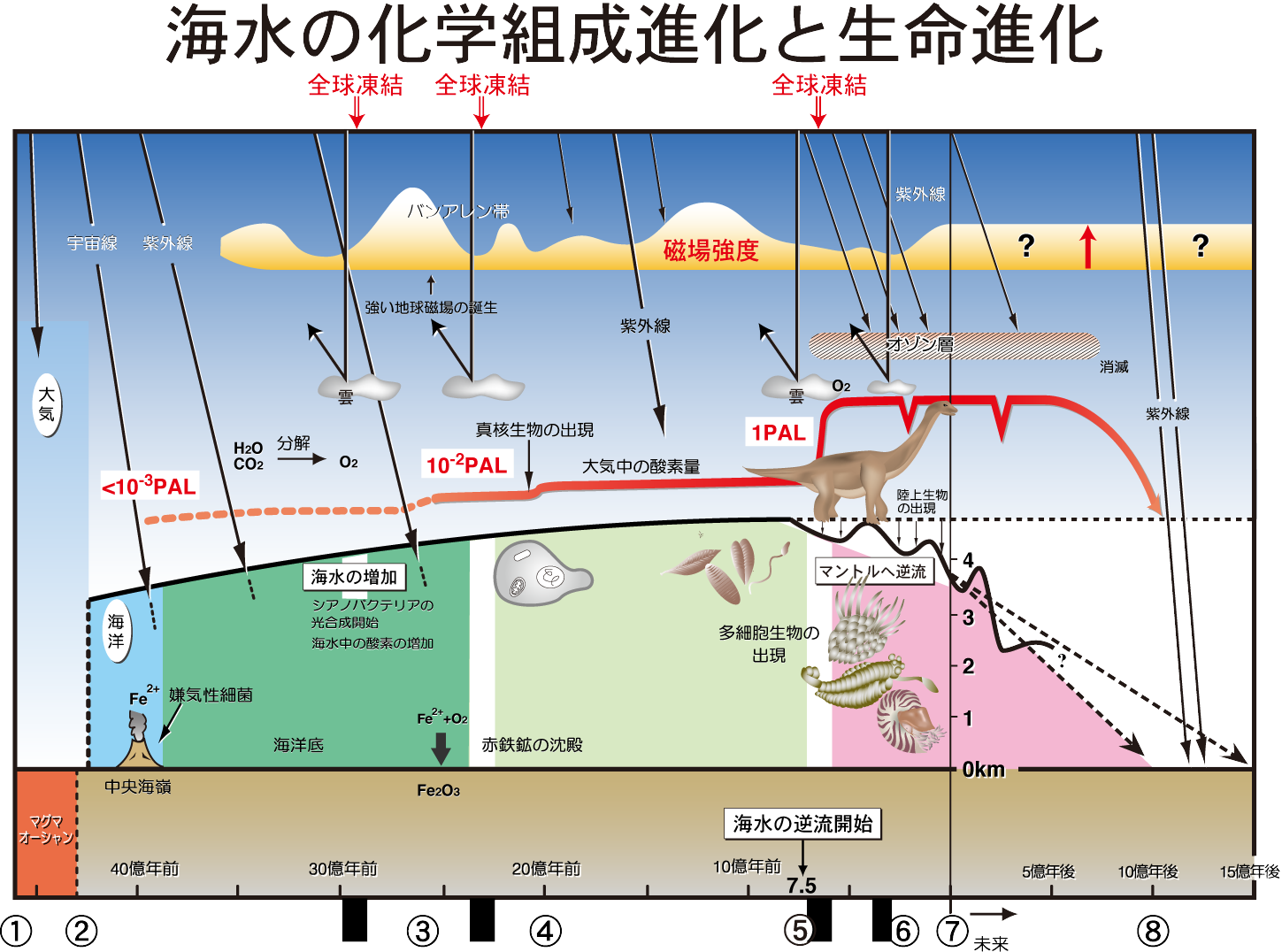 Co-evolution of earth and life
[Speaker Notes: c3ちわ]
The 6th mass extinction?
年間40000種の絶滅...恐竜の絶滅時代より速い

多くは開発や乱獲、外来種の持ち込みなど人間の活動に由来すると言われている。
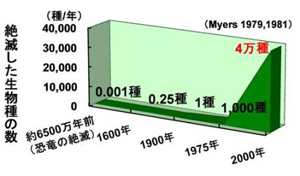 COP10のHPより
[Speaker Notes: a1ちわた]
Question
Which is larger?
number of stars in the observable universe
number of atoms in a human